Ukladanie vedení do inštalačných rúrok:
 
Rúrky rozlišujeme:
Pevné z plasu
Ohybné z plastu
Pevné pancierové
Ohybné pancierové
Značenie elektroinštalačných rúrok:
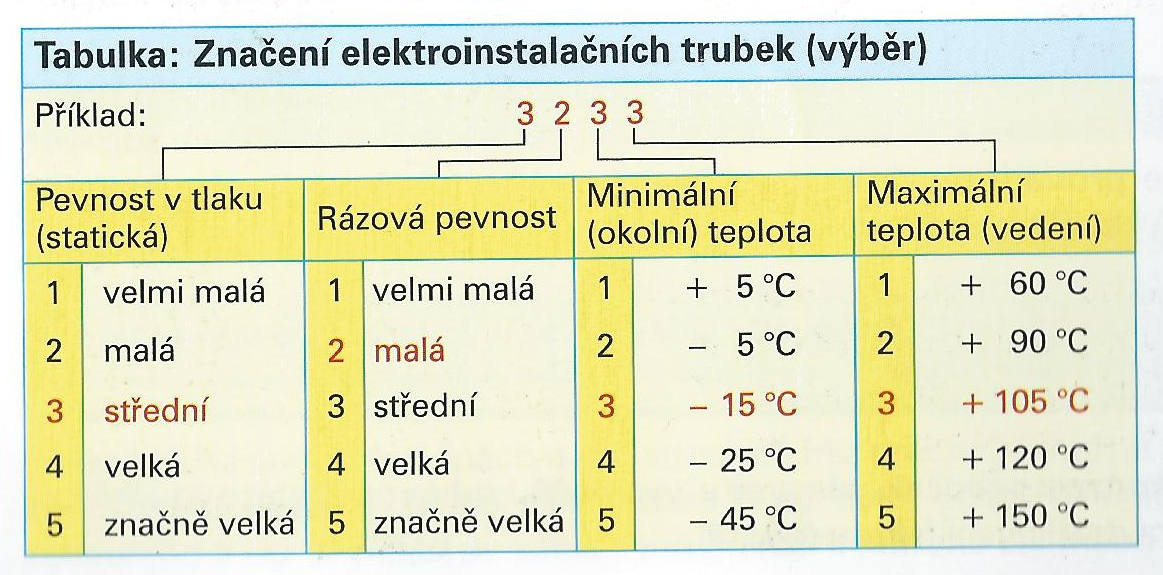 Inštalačné rúrky z PVC sú povolené len pre teploty v rozmedzí  -15 °C až  + 50°C.
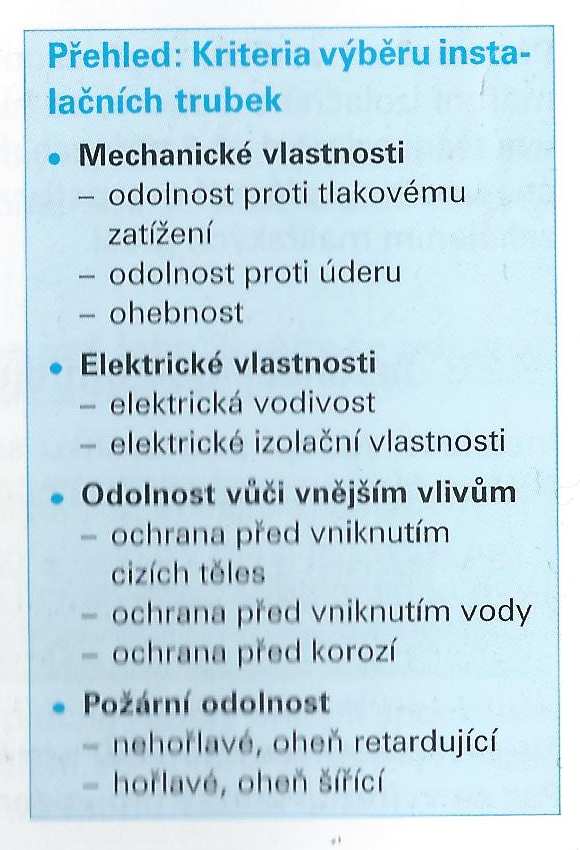 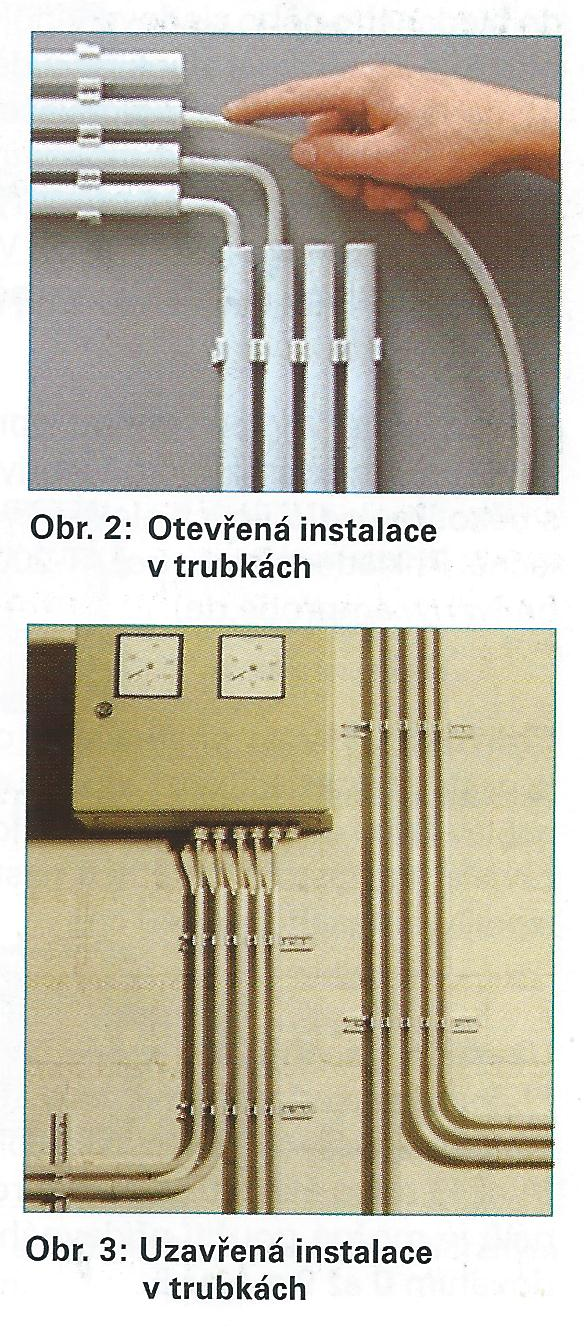 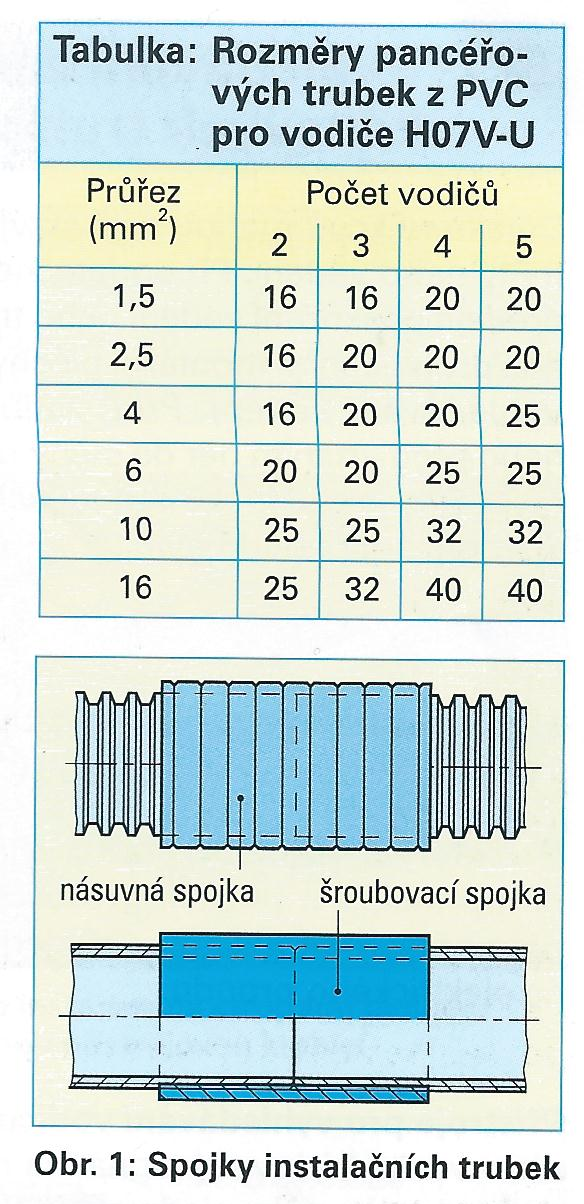 Elektrická inštalácia v panelových a montovaných stavbách
 
Inštalácia vedení v betóne
 
Káble sa nesmú pokladať priamo do betónu, ktorý sa ešte ďalej spracováva
Všetky spojovacie miesta na prístrojových (rozvodných) krabiciach a na spojkách trubiek musia byť tesnené  aby nemohlo dôjsť k prenikaniu vody z betónu do krabíc alebo trubiek
Pre inštaláciu do betónu možno používať len k tomu určené krabice
Používať len káble k tomu určené – napr. CYKY
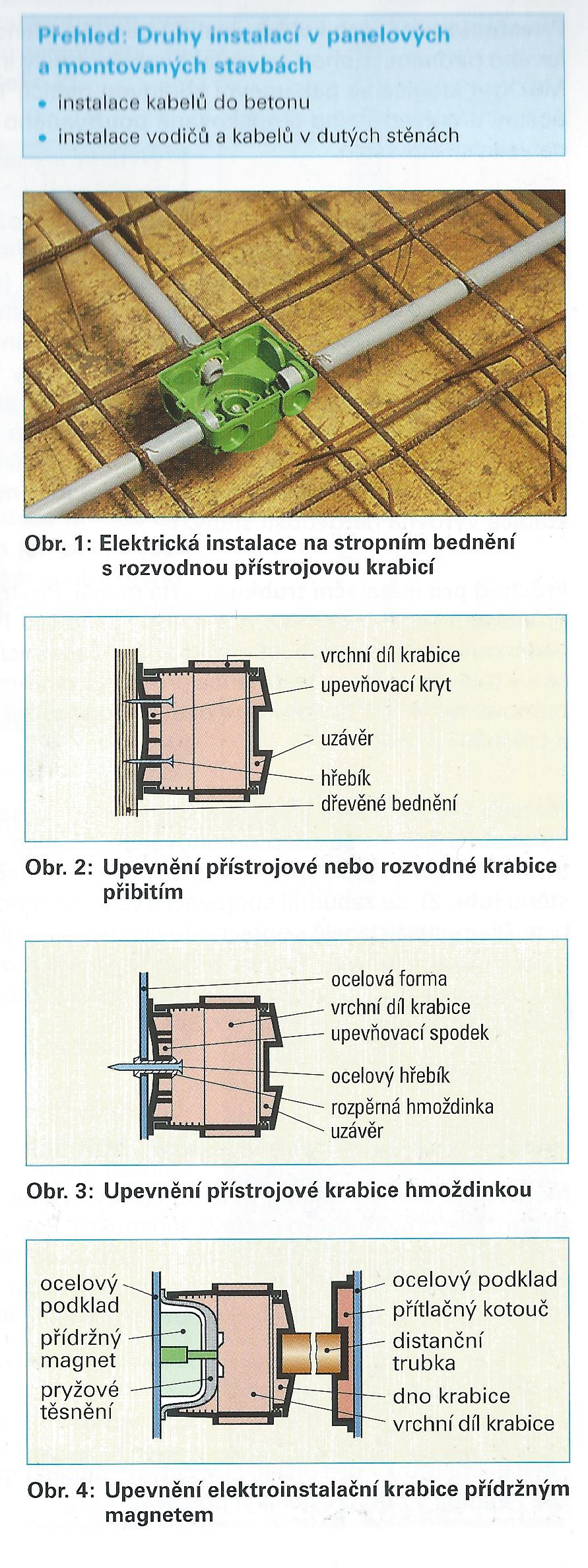 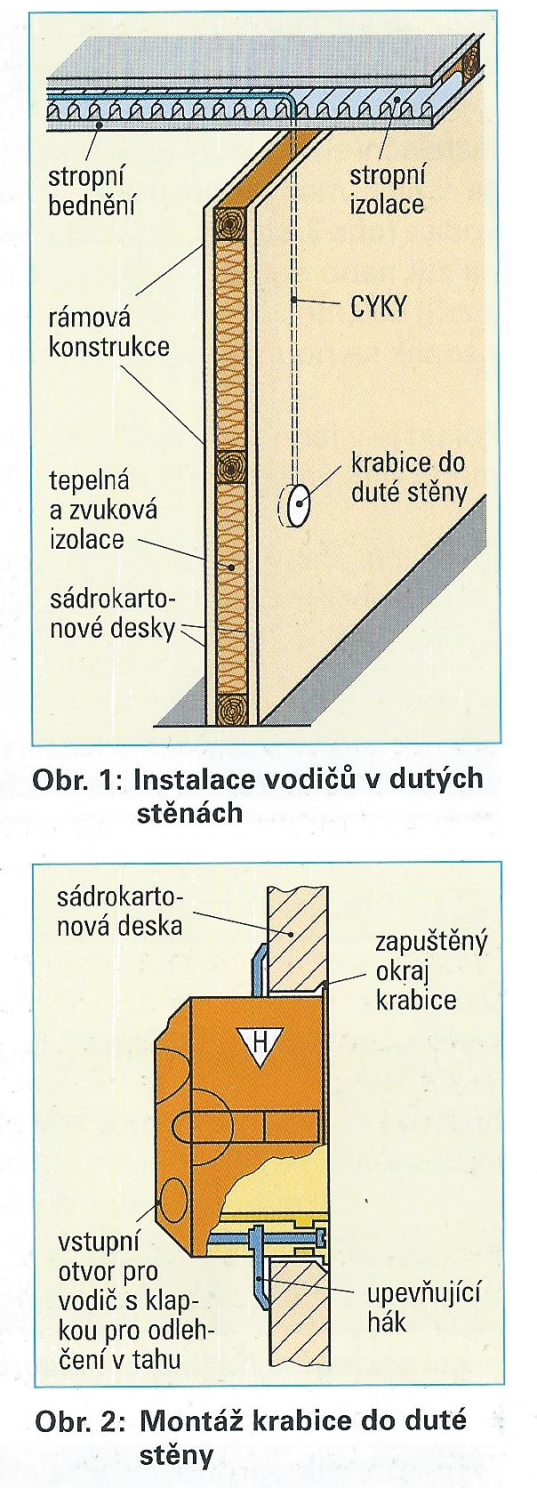 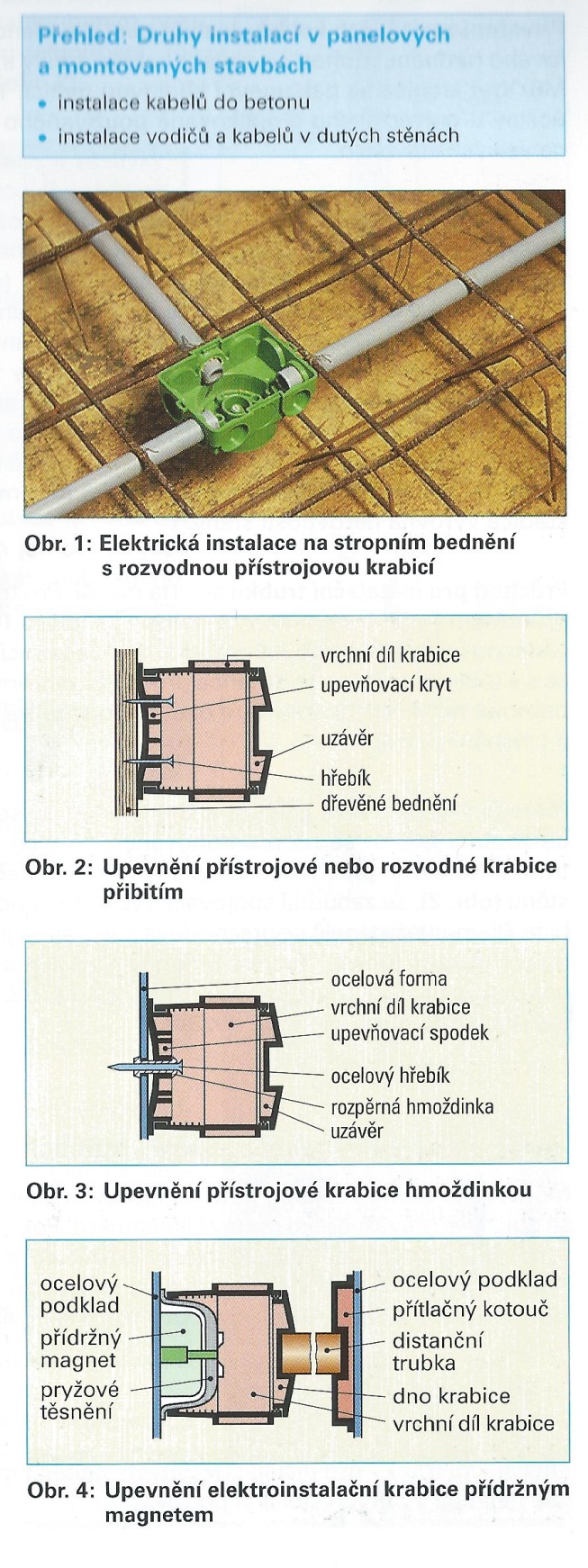 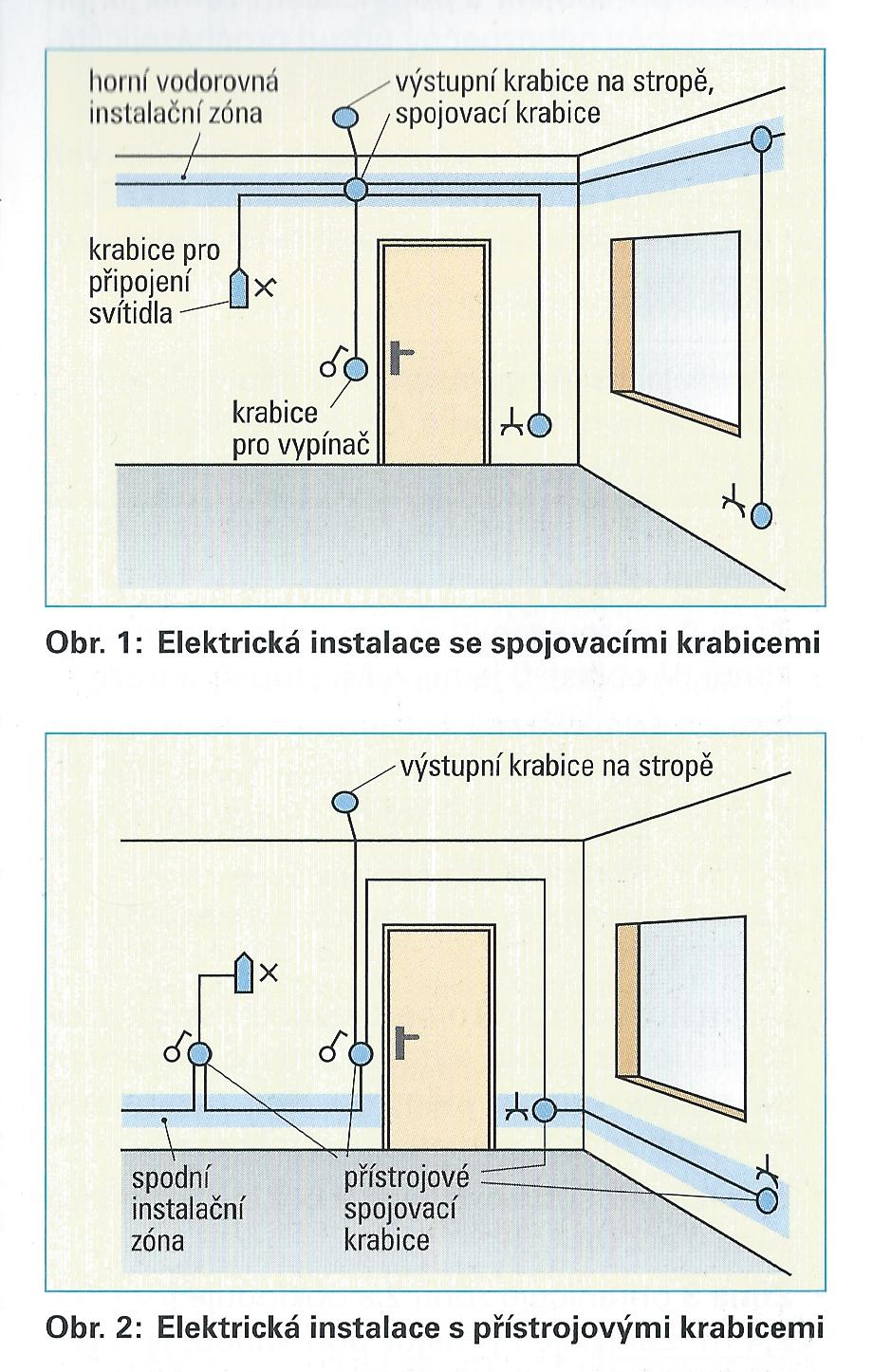 Druhy inštalácií
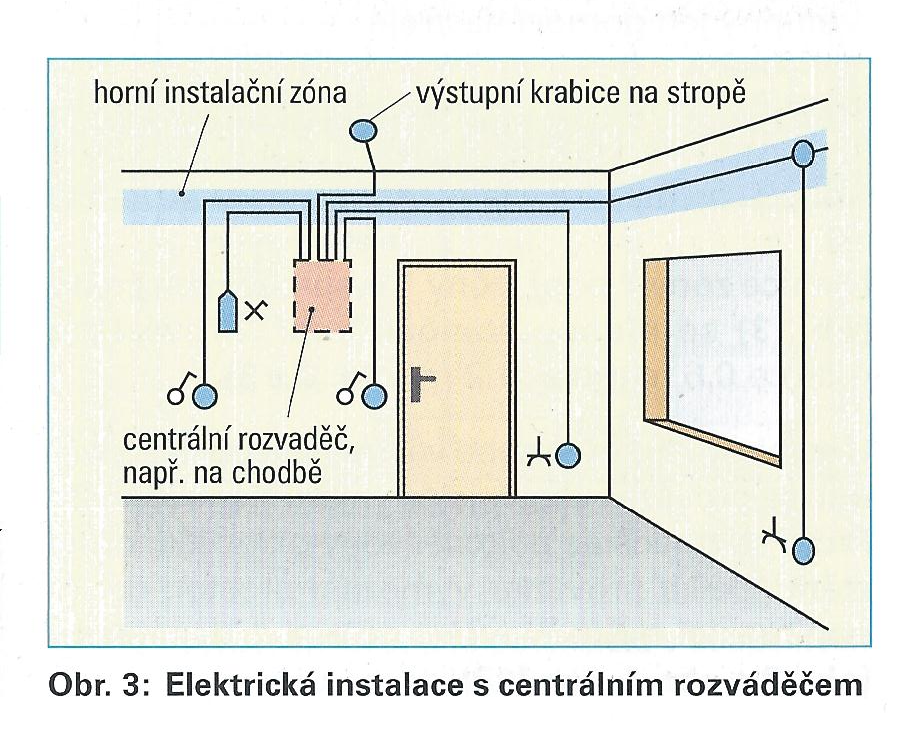 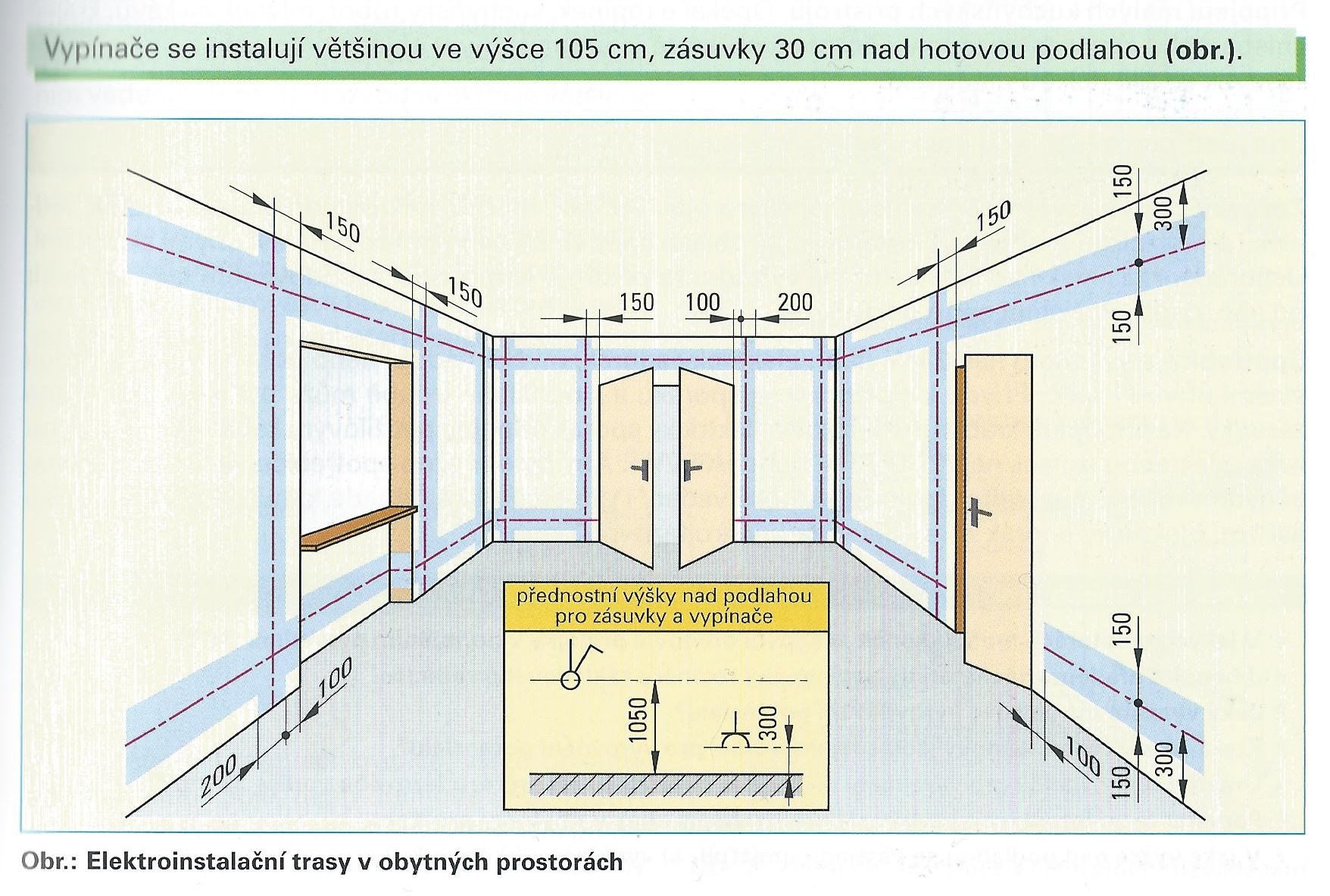